Kapitola P2.2

Priesečná metóda
1
Lineárna zvislá perspektíva
Perspektíva bodu A
Priesečná metóda
  je základná rovina, napr. pôdorysňa,
 – zvislá priemetňa, 
S – stred premietania,
H – hlavný bod,
H1 – pôdorys bodu H,
h – horizont – úbežnica základnej roviny ,
z – základnica – stopa základnej roviny ,
A – ľubovoľný bod v zornom kužeľovom priestore.

A
As
Postup konštrukcie:
1) Bodom A zostrojíme premietaciu priamku SA.
Jej priesečník s priemetňou je stredový priemet (perspektíva) bodu A.
As = AS  
2) Bod As1 je pôdorys bodu As.
3) Vzdialenosť bodov H1 a As1 označíme a.
4) Vzdialenosť bodu As od horizontu označíme b.
b
H
a
S
Ah
h
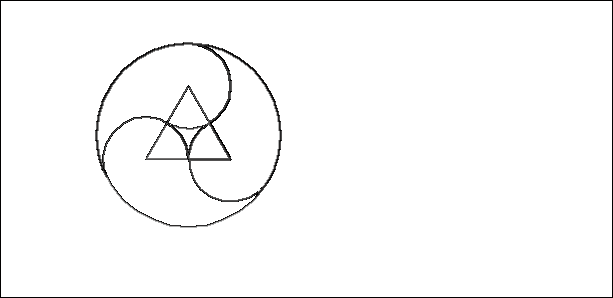 Mészárosová
Poznámka: 
Označíme pomocný bod na horizonte:
Ah = AsAs1  h
Platí: |H1As1| = |HAh| = a
A1
a
H1
S1
As1

z
2
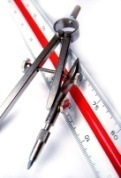 Daný bod A zobrazte v lineárnej zvislej perspektíve.
Postup rysovania v Mongeovej projekcii:
1) Zvolíme os o zornej kužeľovej plochy. Os o je vodorovná.

2) Na osi o zvolíme bod S, stred premietania tak, aby sa
bod A nachádzal v zornom kužeľovom priestore, pre ktorý platí  = 45°.

3) Zvolíme priemetňu  kolmo na os o. Priemetňa je zvislá.

4) Bodom A  zostrojíme premietaciu priamku 
SA (S1A1, S2A2). Jej priesečník s priemetňou je stredový
priemet (perspektíva) bodu A. 
S1A1  1 = As1
Bod As2 leží na ordinále a na priamke S2A2.

5) Vzdialenosť bodov H1 a As1 označíme a.
|H1 As1| = a
Vzdialenosť bodu As od horizontu označíme b.
|h2 As2| = b
A2
As2
P14
b
o2
= h2
S2
x1,2
H1
A1
a
As1
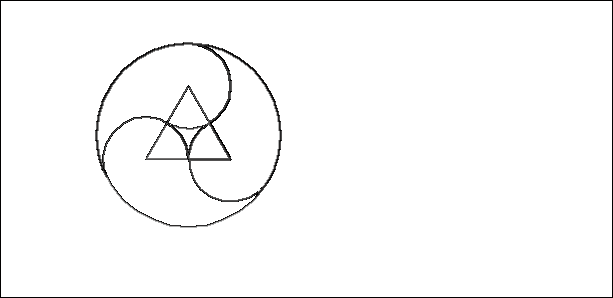 Mészárosová
S1
o1
1 = h1
3
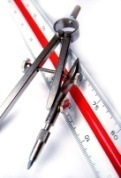 Daný bod A zobrazte v lineárnej zvislej perspektíve.
Postup rysovania perspektívy:
6) V nákresni zvolíme horizont a polohu hlavného bodu H na horizonte.

7) Na horizonte narysujeme bod Ah vľavo od bodu H tak, aby platilo |HAh| = a.

8) V bode Ah  narysujeme kolmicu na horizont. 
Na tejto kolmici narysujeme bod As nad horizontom tak, aby
platilo |AhAs| = b.
As je stredový priemet (perspektíva) bodu A.

9) Narysujeme kružnicu kz so stredom v bode H a s polomerom d. Ak sme bod S zvolili správne, tak bod As leží v kružnici kz. To znamená, že bod A leží v zornom 
kužeľovom priestore, pre ktorý platí  = 45°.
A2
As2
b
o2
= h2
S2
x1,2
H1
A1
d
a
As1
kz
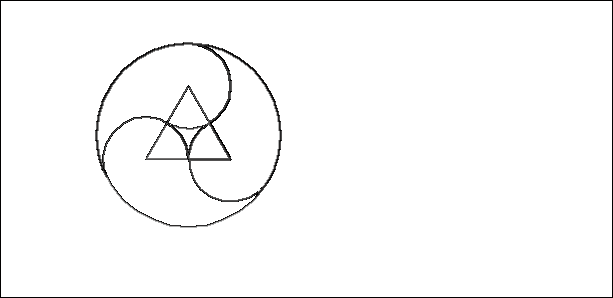 Mészárosová
S1
As
o1
b
h
a
Ah
H
1 = h1
4
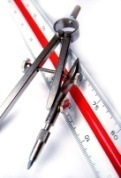 Daný objekt zobrazte v lineárnej zvislej perspektíve priesečnou metódou. Priemetňu zvoľte tak, aby bol objekt v nepriečelnej polohe.
P15
x1,2
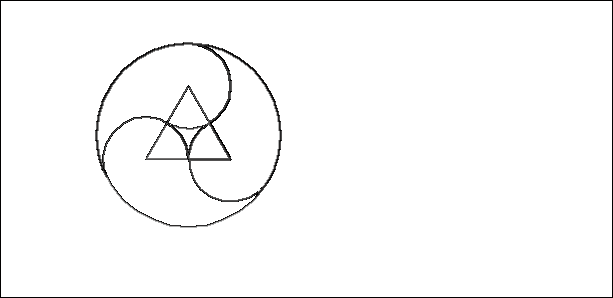 Tereňová, Mészárosová
5
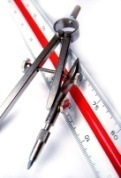 Daný objekt zobrazte v lineárnej zvislej perspektíve priesečnou metódou. Priemetňu zvoľte tak, aby bol objekt v nepriečelnej polohe.
S2
Postup rysovania v Mongeovej projekcii:
1) Zvolíme os o zornej kužeľovej plochy tak, aby bol objekt v nepriečelnej polohe vzhľadom na priemetňu. 
Na osi o určíme bod S, stred premietania tak, aby sa objekt nachádzal v zornom kužeľovom priestore, pre ktorý platí  = 26,6°.
Poznámka: Pre správnu polohu bodu S urobíme v pôdoryse odhad pomocou obrysu zornej kužeľovej plochy.
Zvolíme priemetňu  kolmo na os o. 

2) V pôdoryse narysujeme úbežníky 1U1, 2U1  a 3U1 priamok 
rovnobežných s hranami objektu.
o2 = h2
x1,2
= z2
o1
2U1
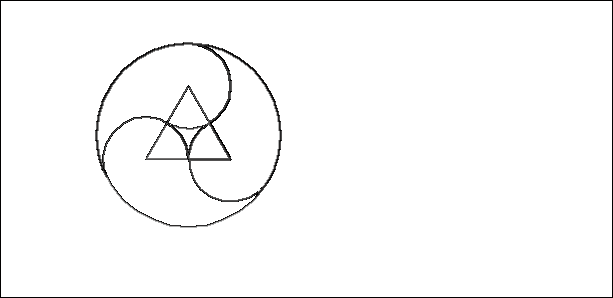 H1
Tereňová, Mészárosová
3U1
1 = h1 = z1
26,6
S1
1U1
6
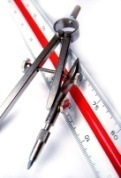 Daný objekt zobrazte v lineárnej zvislej perspektíve priesečnou metódou. Priemetňu zvoľte tak, aby bol objekt v nepriečelnej polohe.
S2
Postup rysovania v perspektíve:
3) Zvolíme horizont a hlavný bod.
4) Na horizont narysujeme úbežníky 1U, 2U a 3U.
|H1U| = |H11U1|
|H2U| = |H12U1|
|H3U| = |H13U1|
5) Zobrazíme body A a B podľa postupu z príkladu P14 
(v tejto kapitole).
Poznámka: Perspektíva je stredové premietanie, ale pri väčšom počte zobrazených útvarov sa obvykle označenie stredového priemetu vynecháva.
c
o2 = h2
Bs2
b
B2
As2
A2
x1,2
= z2
A1 = B1
a
1U
3U
H
2U
h
c
o1
B
b
2U1
A
a
As1=Bs1
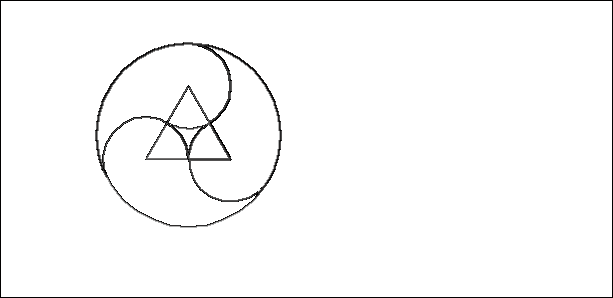 H1
Tereňová, Mészárosová
3U1
1 = h1 = z1
S1
1U1
7
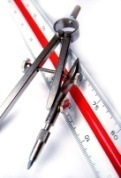 Daný objekt zobrazte v lineárnej zvislej perspektíve priesečnou metódou. Priemetňu zvoľte tak, aby bol objekt v nepriečelnej polohe.
S2
Postup rysovania:
6) Zobrazíme bod C:
V Mongeovej projekcii stačí narysovať bod Cs1 (Cs2 nemusíme
rysovať, lebo z-ová súradnica bodov A a C je rovnaká).
V perspektíve využijeme úbežník 2U priamky AC.
C  2UA
7) Pomocou úbežníkov 3U a 1U zobrazíme bod D a dokončíme 
perspektívu trojbokého hranola.
o2 = h2
Bs2
B2
As2
x1,2
= z2
A2
= C2
D2
A1 = B1
D1
d
1U
3U
H
2U
h
C1
o1
B
2U1
A
D
d
As1=Bs1
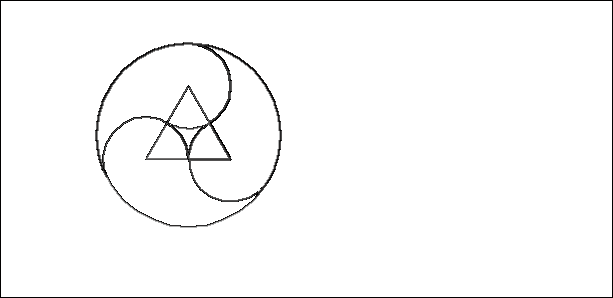 H1
Cs1
Tereňová, Mészárosová
C
3U1
1 = h1 = z1
S1
1U1
8
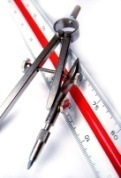 Daný objekt zobrazte v lineárnej zvislej perspektíve priesečnou metódou. Priemetňu zvoľte tak, aby bol objekt v nepriečelnej polohe.
E2
Es2
e
S2
Postup rysovania:
8) Zobrazíme bod E:
Bod E leží na zvislej priamke AB, preto platí:
As1 = Bs1  = Es1, 
body As2, Bs2, Es2 ležia na spoločnej ordinále.
o2 = h2
Bs2
B2
As2
x1,2
= z2
A2
= C2
D2
= E1
A1 = B1
D1
E
e
1U
3U
H
2U
h
C1
o1
B
2U1
A
D
As1=Bs1
=Es1
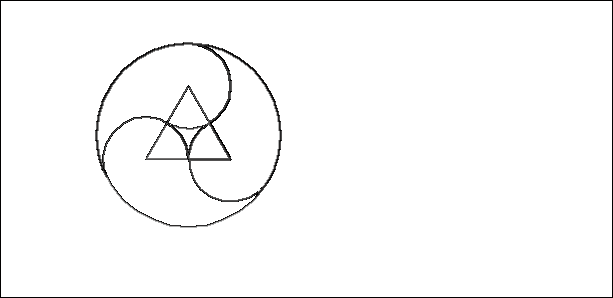 H1
Tereňová, Mészárosová
C
3U1
1 = h1 = z1
S1
1U1
9
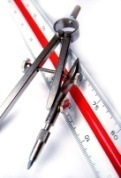 Daný objekt zobrazte v lineárnej zvislej perspektíve priesečnou metódou. Priemetňu zvoľte tak, aby bol objekt v nepriečelnej polohe.
E2
Es2
e
S2
Postup rysovania:
9) Zobrazíme bod F:
V Mongeovej projekcii stačí narysovať bod Fs1. 
V perspektíve využijeme úbežník 2U priamky BF.
F  2UB
o2 = h2
Bs2
B2
= F2
As2
x1,2
= z2
A2
= C2
D2
= E1
A1 = B1
D1
E
F1
1U
f
3U
H
2U
h
C1
o1
B
F
2U1
A
D
Fs1
As1=Bs1
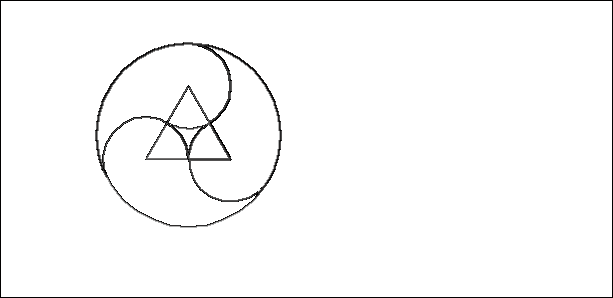 H1
Tereňová, Mészárosová
f
C
3U1
1 = h1 = z1
S1
1U1
10
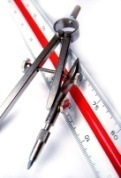 Daný objekt zobrazte v lineárnej zvislej perspektíve priesečnou metódou. Priemetňu zvoľte tak, aby bol objekt v nepriečelnej polohe.
E2
Es2
e
S2
Postup rysovania:
10) Zobrazíme bod G:
V Mongeovej projekcii stačí narysovať bod Gs1.
V perspektíve narysujeme priamku g (kolmú na horizont) tak, aby platilo:
|H1Gs1| = |Hg|
Bod G je priesečník priamok g a 1UF.
o2 = h2
Bs2
B2
G2
= F2
As2
x1,2
= z2
A2
= C2
D2
= E1
A1 = B1
kz
D1
g
E
F1
G1
1U
3U
H
2U
h
C1
o1
B
G
F
2U1
A
D
Fs1
As1=Bs1
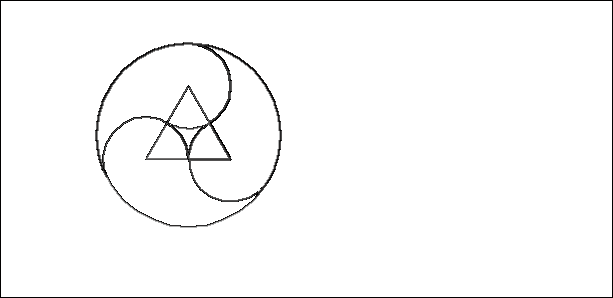 H1
Gs1
Tereňová, Mészárosová
C
11) Pomocou úbežníkov dokončíme perspektívu kvádra.
12) Zobrazíme perspektívu celého objektu.
Zobrazíme len viditeľné hrany.
13) Narysujeme kružnicu správneho zobrazenia kz so stredom v bode H a s polomerom d/2, ktorá odpovedá zornej kužeľovej ploche s uhlom  = 26,6°.
3U1
d
1 = h1 = z1
S1
1U1
11
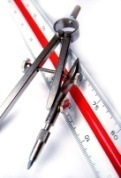 Daný objekt zobrazte v lineárnej zvislej perspektíve priesečnou metódou. Priemetňu zvoľte tak, aby bol objekt v nepriečelnej polohe.
E2
Es2
e
S2
Postup rysovania:
14) Narysujeme zväčšenie perspektívy. 
Použijeme rovnoľahlosť so stredom v bode H
a s koeficientom 2,5. Pozri príklad P6 
v kapitole P2.
o2 = h2
Bs2
B2
G2
= F2
As2
x1,2
= z2
A2
= C2
D2
= E1
A1 = B1
kz
D1
2,5 kz
E
F1
G1
1U
3U
H
2U
h
C1
o1
B
G
F
2U1
A
D
Fs1
As1=Bs1
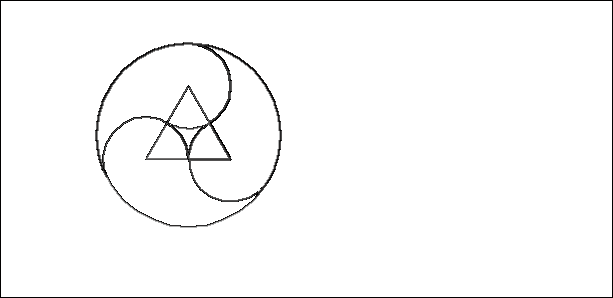 H1
Gs1
Tereňová, Mészárosová
C
3U1
2,5A
d
1 = h1 = z1
S1
1U1
12
Perspektíva rodinného domu
Priesečná metóda. Mongeova projekcia.
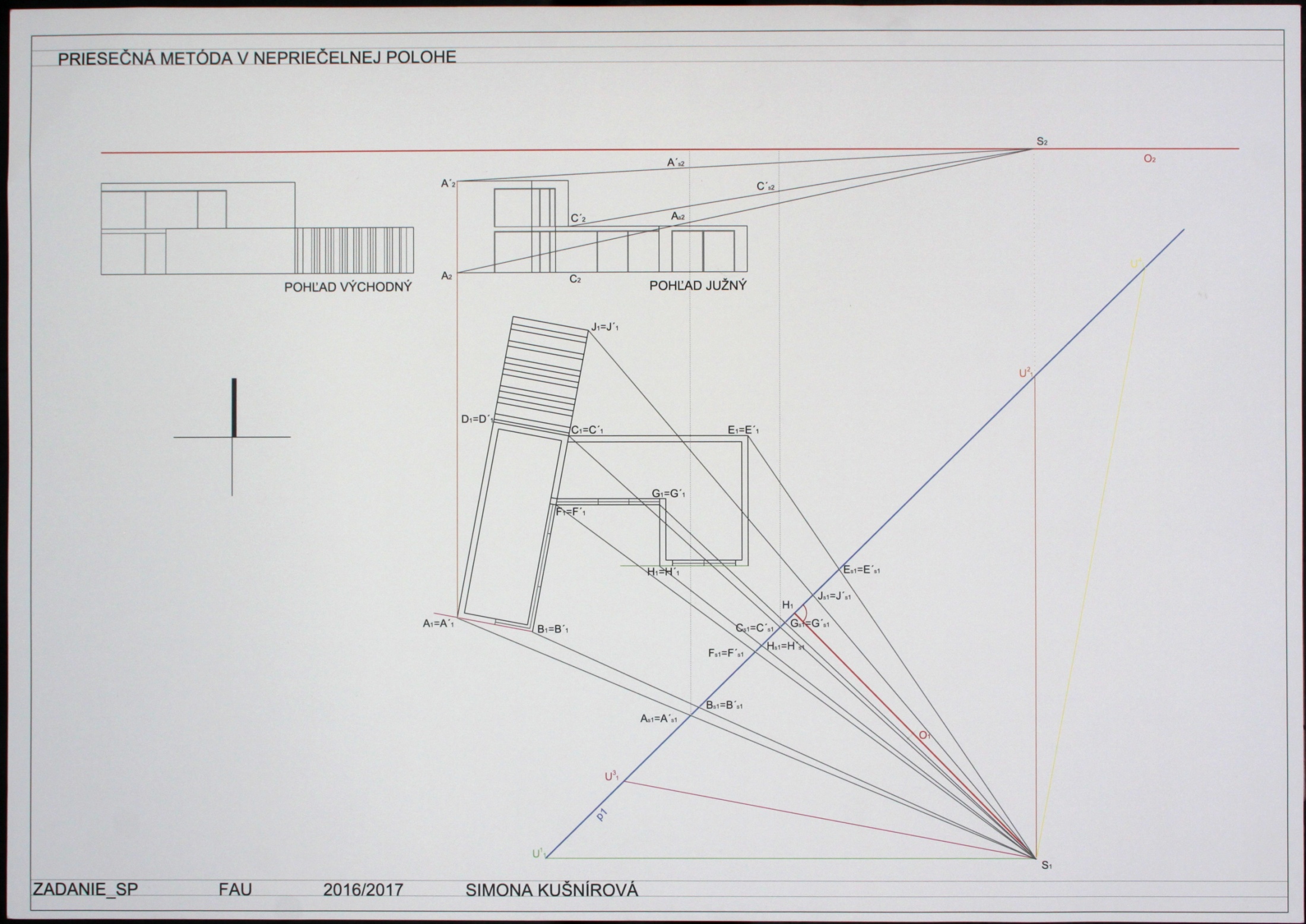 Práca študenta: Simona Kušnírová, FA STU, školský rok 2016/17
13
Perspektíva rodinného domu
Priesečná metóda. Perspektíva a zväčšenie.
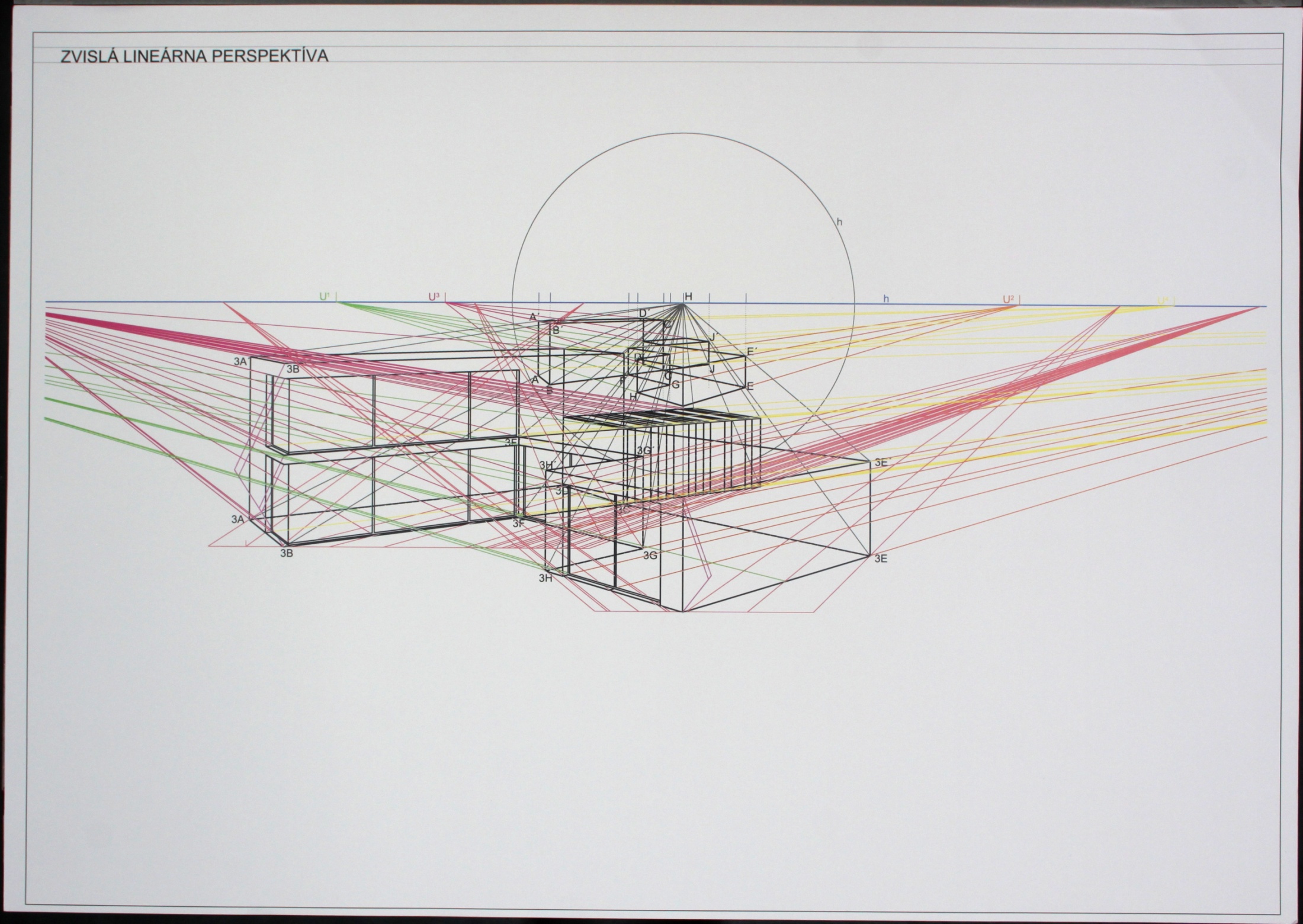 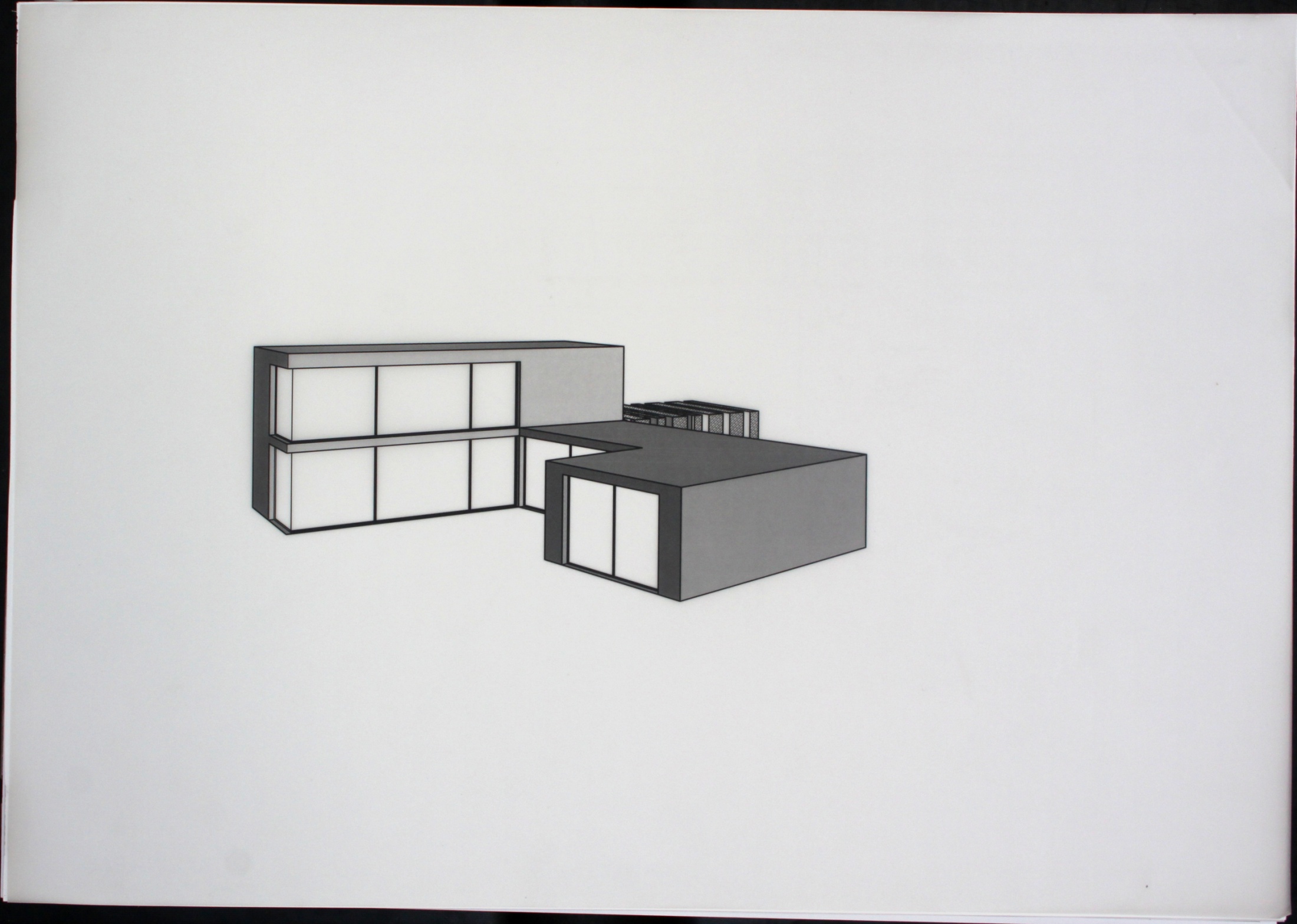 Práca študenta: Simona Kušnírová,
FA STU, školský rok 2016/17
14
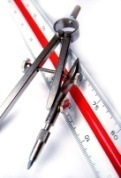 Daný objekt zobrazte v lineárnej zvislej perspektíve priesečnou metódou. Priemetňu zvoľte tak, aby bol objekt v priečelnej polohe.
P16
x1,2
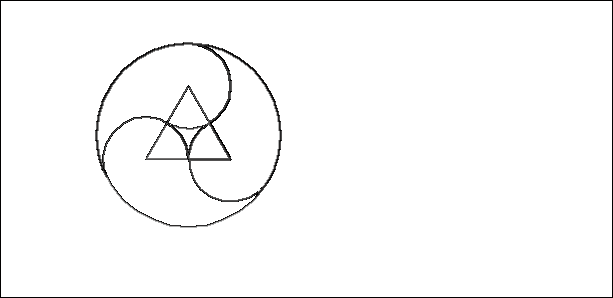 Mészárosová
15
o2 =
S2
h2
x1,2
H1
1
Postup rysovania v Mongeovej projekcii:
1) Zvolíme os o zornej kužeľovej plochy. Os je vodorovná.
Os zvolíme tak, aby bol objekt v priečelnej polohe vzhľadom na priemetňu.
Os o zvolíme nad objektom, aby bolo v perspektíve vidieť hornú podstavu objektu.
Na osi o určíme bod S, stred premietania tak, aby sa objekt nachádzal v zornom kužeľovom priestore, pre ktorý platí  = 45°. 

2) Zvolíme priemetňu  kolmo na os o. Priemetňu umiestnime za objekt, čím dosiahneme v perspektíve veľký obraz objektu a nemusíme ho následne zväčšovať.
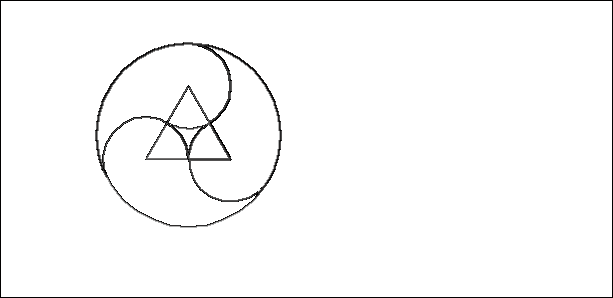 Mészárosová
o1
S1
16
o2 =
S2
h2
A´2
b´
A´s2
b
x1,2
A2
H1
As1 = A´s1
a
1
As2
Postup rysovania v Mongeovej projekcii:
3) Zobrazíme body A a A´:
Bodmi A a A´ zostrojíme premietacie priamky SA a SA´.
S1A1 = S1A´1
S1A1  1 = As1 = A´s1
Vzdialenosť bodov H1 a As1 označíme a.
|H1 As1| = a

S2A2    S2A´2
Body As2  a A´s2 ležia na ordinále.
Vzdialenosť bodu As od horizontu označíme b.
Vzdialenosť bodu A´s od horizontu označíme b´.
|h2 As2| = b
|h2 A´s2| = b´
A1 = A´1
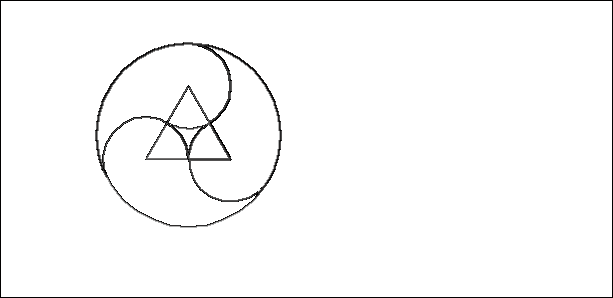 Mészárosová
o1
S1
17
o2 =
S2
h2
A´2
b´
A´s2
b
x1,2
A2
H1
As1 = A´s1
a
1
As2
A1 = A´1
Ah
H
h
a
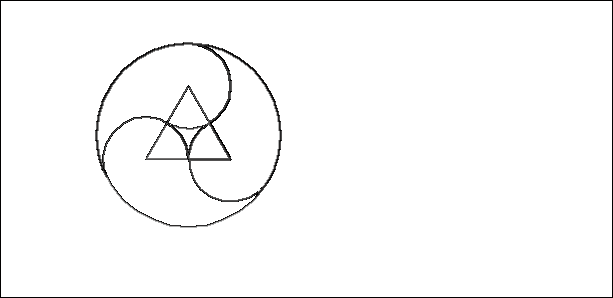 Mészárosová
b´
Postup rysovania v perspektíve:
4) V nákresni zvolíme horizont a hlavný bod.
5) Na horizonte narysujeme bod Ah vpravo od bodu H tak, aby
platilo: |HAh| = a.
6) V bode Ah  narysujeme kolmicu na horizont. Na tejto kolmici
narysujeme body A, A´ pod horizontom tak, aby platilo:
|Ah A| = b,
|Ah A´| = b´.
o1
A´
b
A
S1
18
o2 =
S2
h2
A´2
B´2
b´
A´s2
b
x1,2
B2
A2
Bs1 = B´s1
H1
As1 = A´s1
a
1
c
Postup rysovania:
7) Zobrazíme body B a B´:
V Mongeovej projekcii stačí narysovať bod
Bs1 = B´s1 a v perspektíve využiť priamky
AB a A´B´, ktoré sú rovnobežné s priemetňou a majú nevlastný úbežník.
As2
A1 = A´1
B1 = B´1
Ah
H
h
c
a
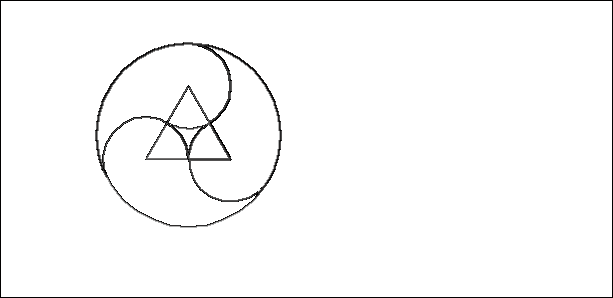 Mészárosová
b´
o1
A´
b
B´
B
A
S1
19
o2 =
S2
h2
D´2
C´2
A´2
B´2
A´s2
x1,2
D2
B2
A2
C2
Bs1 = B´s1
H1
As1 = A´s1
Cs1 = C´s1
1
Postup rysovania:
8) Zobrazíme body C a C´.

9) Zobrazíme body D a D´.
As2
A1 = A´1
D1 = D´1
C1 = C´1
B1 = B´1
Ah
H
h
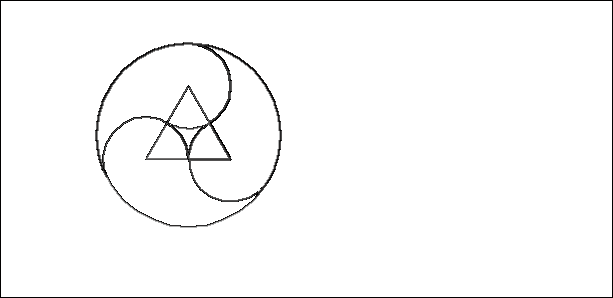 Mészárosová
o1
A´
B´
C´
D´
C
B
A
D
S1
20
o2 =
S2
h2
Postup rysovania:
10) Narysujemne hĺbkové priamky cez body
A´, B´, C, C´, D, D´. 
11) Zobrazíme bod E´.
12) Zobrazíme bod F.



13) Pomocou úbežníkov dokončíme perspektívu celého objektu. 
Zobrazíme len viditeľné hrany.
14) Narysujeme kružnicu správneho zobrazenia so stredom v bode H a s polomerom d, ktorá odpovedá zornej kužeľovej ploche s uhlom  = 45°.
A´2
= E´2
B´2
A´s2
x1,2
F2
B2
A2
H1
Bs1 = B´s1
As1 = A´s1
Cs1 = C´s1
1
E´1
As2
F1
A1 = A´1
D1 = D´1
C1 = C´1
B1 = B´1
Ah
H
h
d
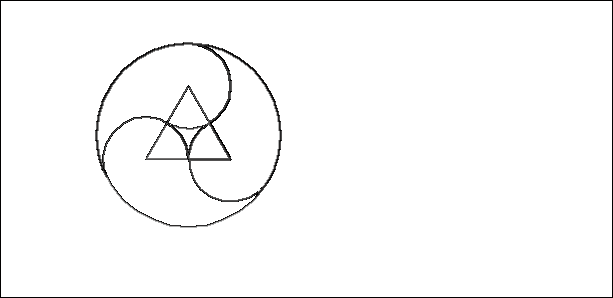 Mészárosová
E´
o1
A´
B´
C´
D´
kz
F
C
B
A
D
S1
21
Priesečná a stopníkovo-úbežníková metóda
Priesečná metóda je úplne univerzálna, nezávislá od úbežníkov. Všetky potrebné body sú dostupné v nákresni ak dodržujeme zásadu, že bod leží v zornom kužeľovom priestore. Touto metódou môžeme zobrazovať aj objekt, ktorý nemá rovnobežné hrany alebo nemá žiadne hrany. V takom prípade zobrazujeme objekt bodovo.

Stopníkovo-úbežníková metóda je vhodná a rýchla, keď zobrazujeme jednoduchý objekt, ktorý má rovnobežné hrany a úbežníky týchto hrán sú dostupné v nákresni.

Obe metódy môžeme podľa potreby aj kombinovať.
22